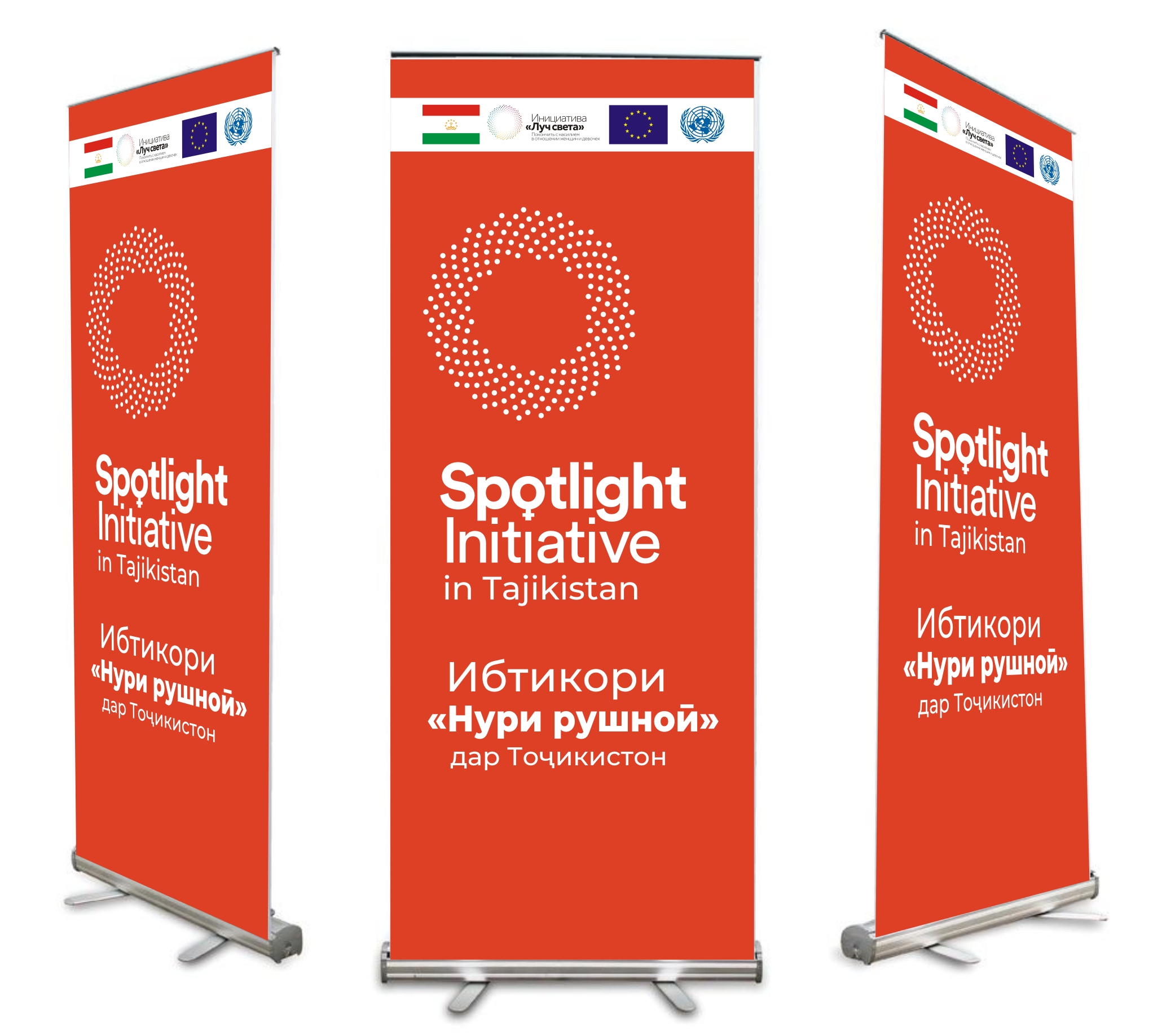 Услуги по поддержке женщин, пострадавших от насилия ПРЕЗЕНТАЦИЯ №10
«МОДУЛЬ 3. Насилие в отношении женщин и девочек: причины и последствия
Правовую базу оказания услуг по защите женщин от гендерного насилия и поддержке
Закон ТР «О предупреждении насилия в семье», Уголовный кодекс РТ, 
Уголовно-процессуальный кодекс РТ, 
Кодекс Административных правонарушений РТ,
ведомственные инструкции и др. 
Ратифицированные международные договора (Международный пакт о гражданских и политических правах, Международный  пакта об экономических, социальных и культурных правах, КЛДЖ и др.), 
Национальные программные документы.
Согласно статье 6 Закона РТ «О предупреждении насилия в семье» лица, пострадавшие от насилия в семье имеют право:
-на получение медицинской, психологической, правовой и социальной помощи;
на получение юридической консультации и иной информации о защите собственной безопасности;
на обращение в органы общественной самодеятельности с целью общественного осуждения поведения лица, совершившего насилие в семьи;
на обращение в органы внутренних дел, прокуратуру или суд о привлечении к ответственности лица, совершившего насилие в семье.
Услуги в сфере здравоохранения для женщин и девочек, подвергшихся насилию
Непрерывный процесс взаимодействия жертв и потерпевших с правоох­ранительными органами и системой правосудия
Индивидуальные меры по предупреждению насилия в семье в РТ
Обеспечение доступа к услугам в рамках всей системы правосудия
СОЦИАЛЬНЫЕ УСЛУГИ
1. Информация в кризисных ситуациях 
2. Консультирование в кризисных ситуациях 
3. Телефонная служба помощи 
4. Безопасное жилье 
5. Материальная и финансовая помощь 
6. Оформление, восстановление и замена документов, удостоверяющих личность 
7. Правовая и правозащитная информация, консультирование и представление интересов, в том числе в многочисленных судебных инстанциях 
8. Психосоциальная поддержка и консультирование 
9. Поддержка, ориентированная на потребности женщин. 
10. Услуги для детей, пострадавших от насилия 
11. Информирование, просвещение и охват на уровне местных сообществ 
12. Помощь с целью обеспечения экономической независимости, восстановления и обретения самостоятельности